SRF Science and Technology
Grigory Eremeev
30 June  2015
CEBAF 12 GeV Upgrade
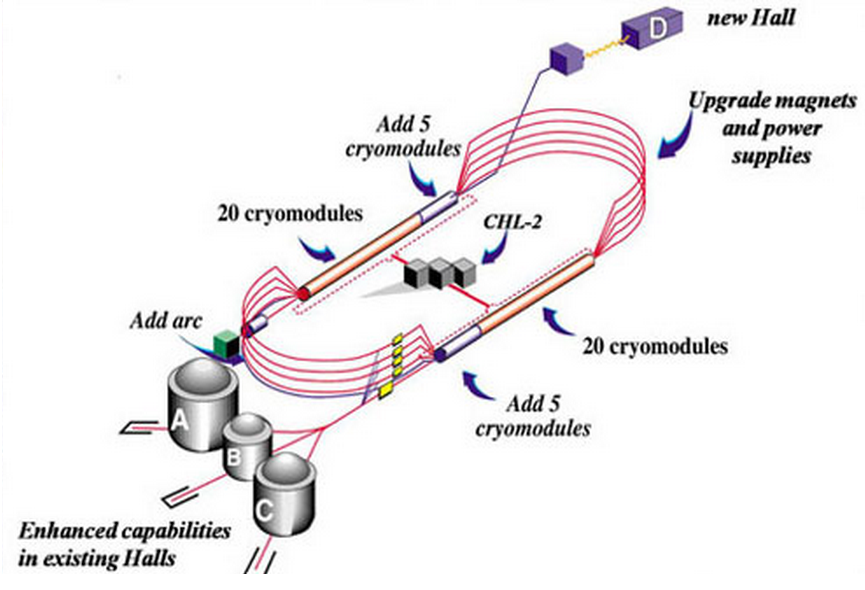 Add 5 high performance cryomdules in each linac and their associated LLRF Systems
Double the capacity of the Central Helium Liquefier
Upgrade magnets and power supplies for recirculation arcs
Upgrade Extraction, Instrumentation and Diagnostics, and Safety Systems
Add new beamlines for Arc 10 and Hall D
Add new experimental Hall D and upgrade existing Halls
SRF technology photo gallery
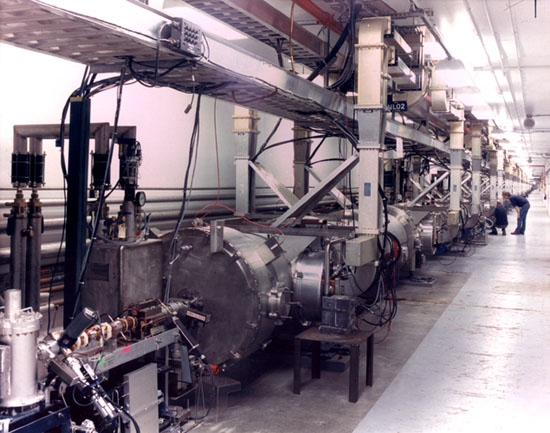 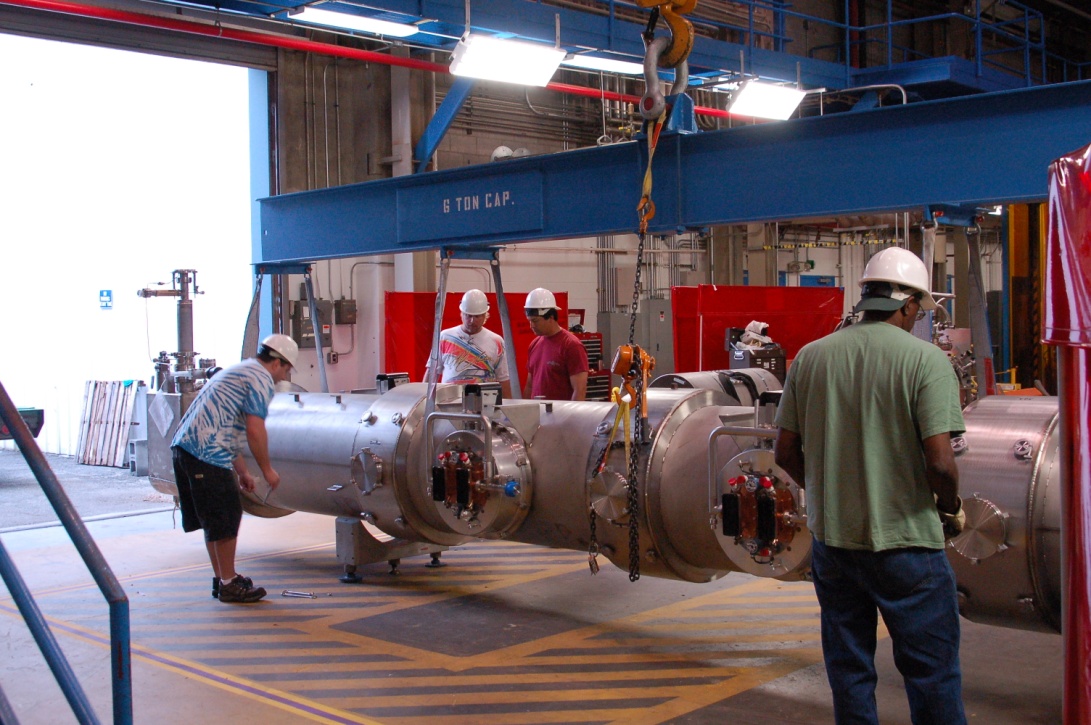 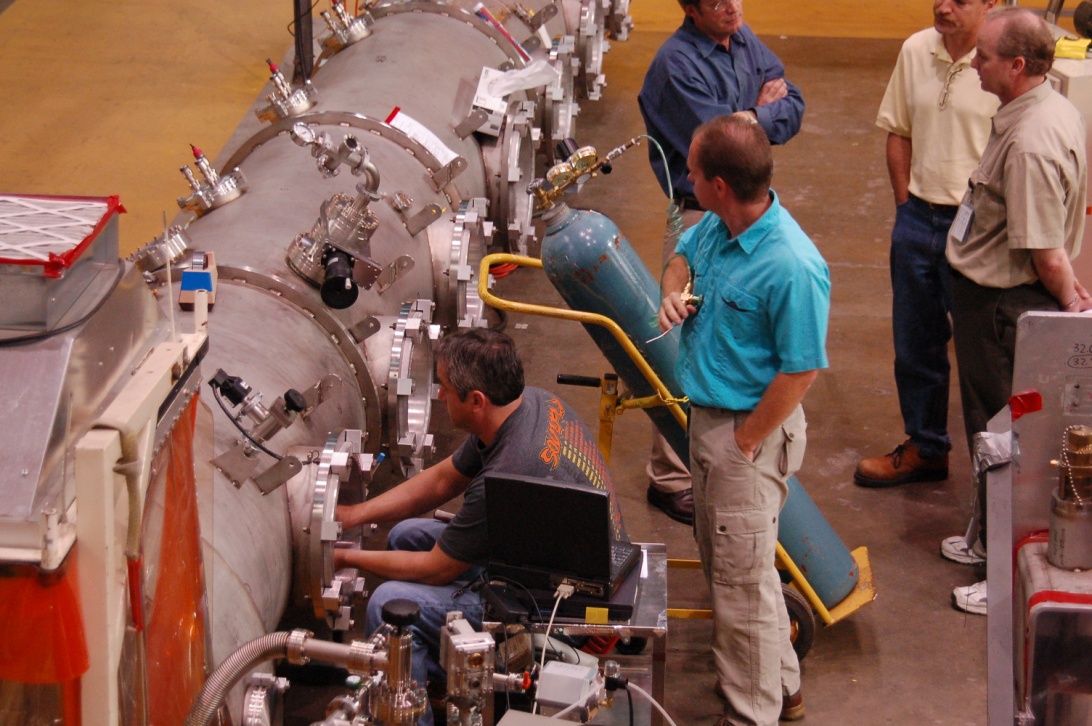 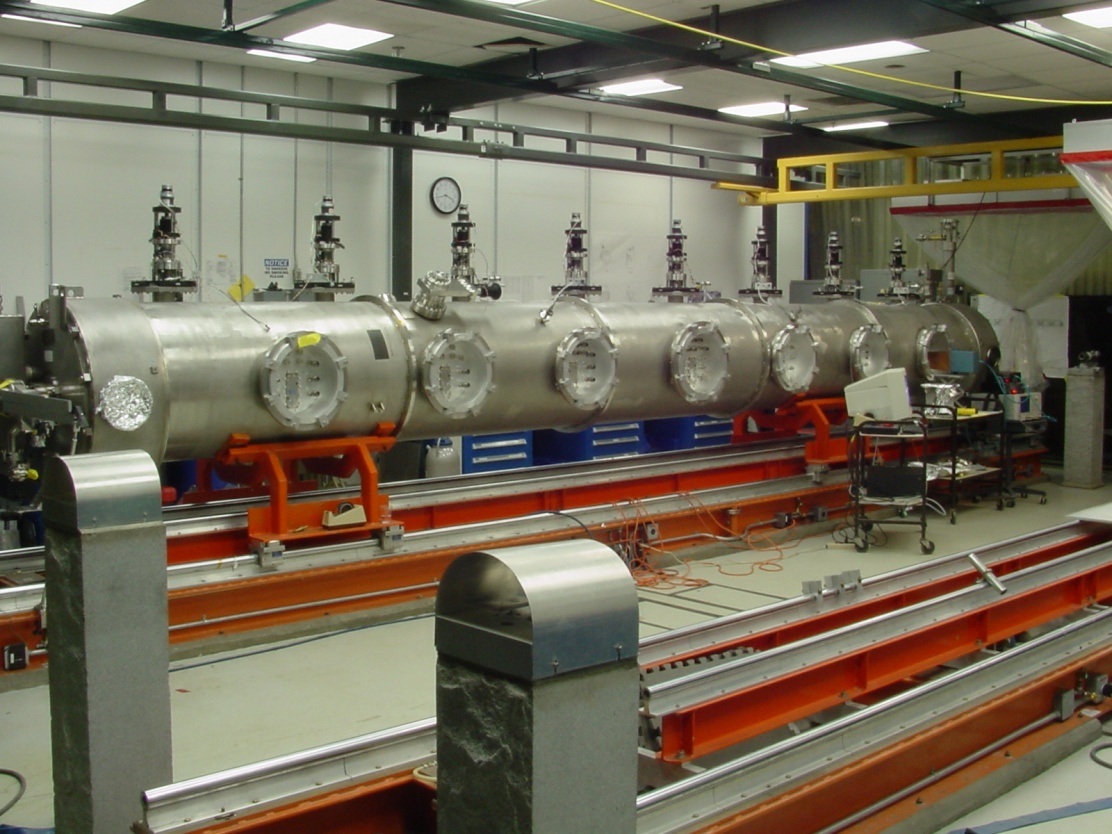 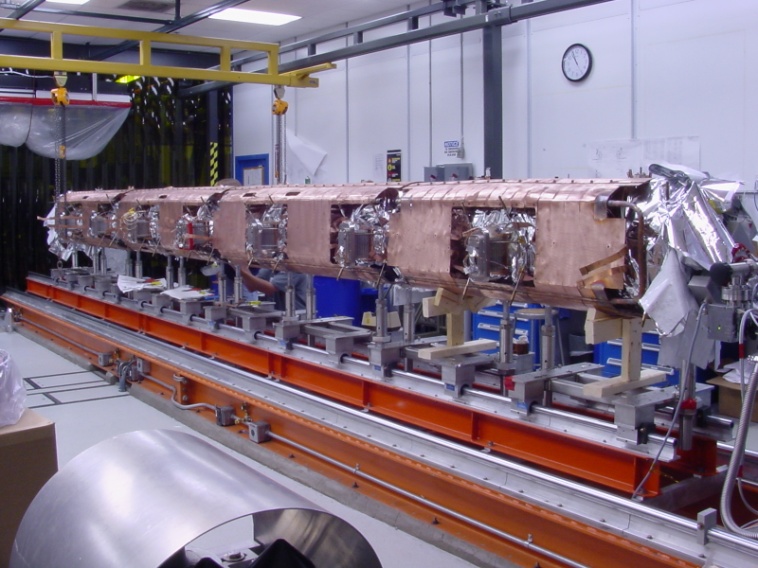 SRF technology photo gallery
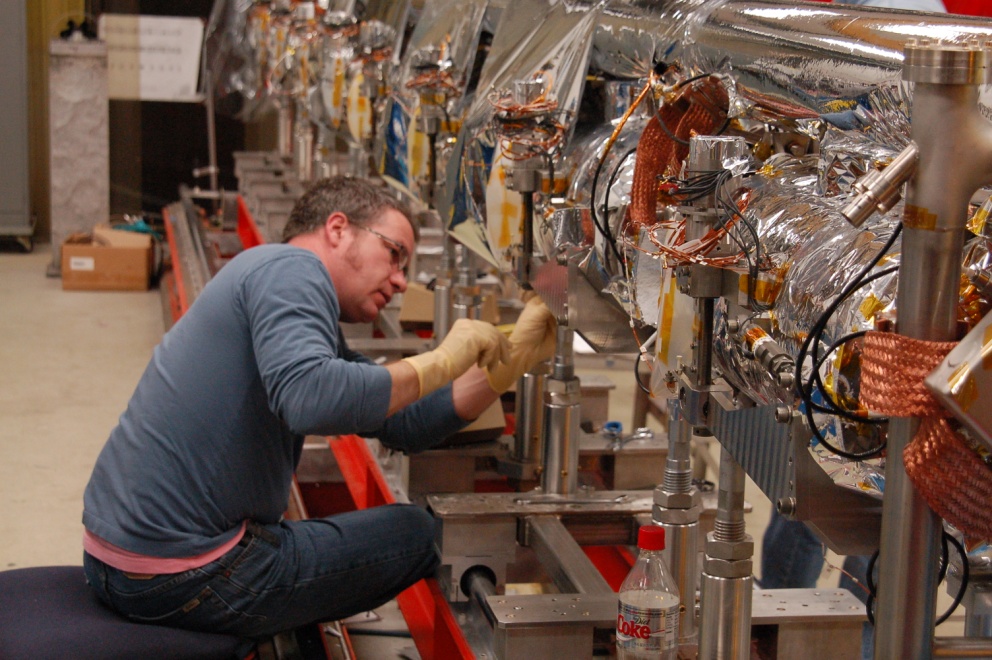 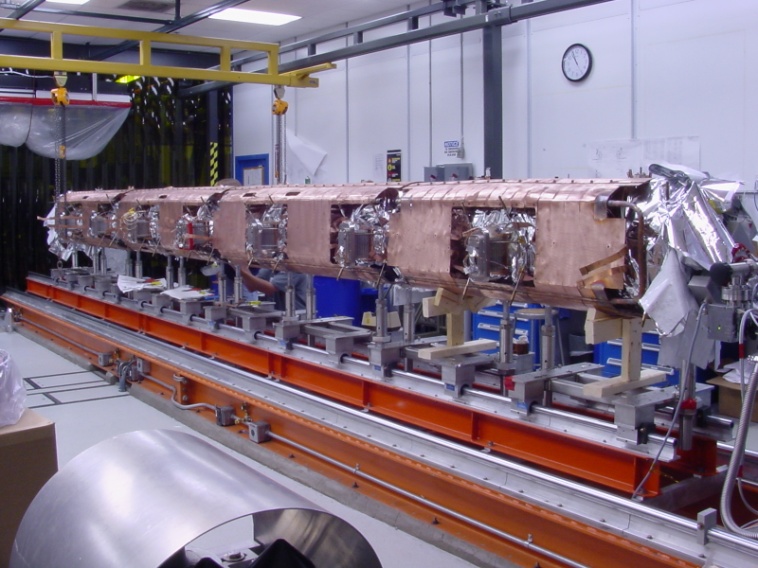 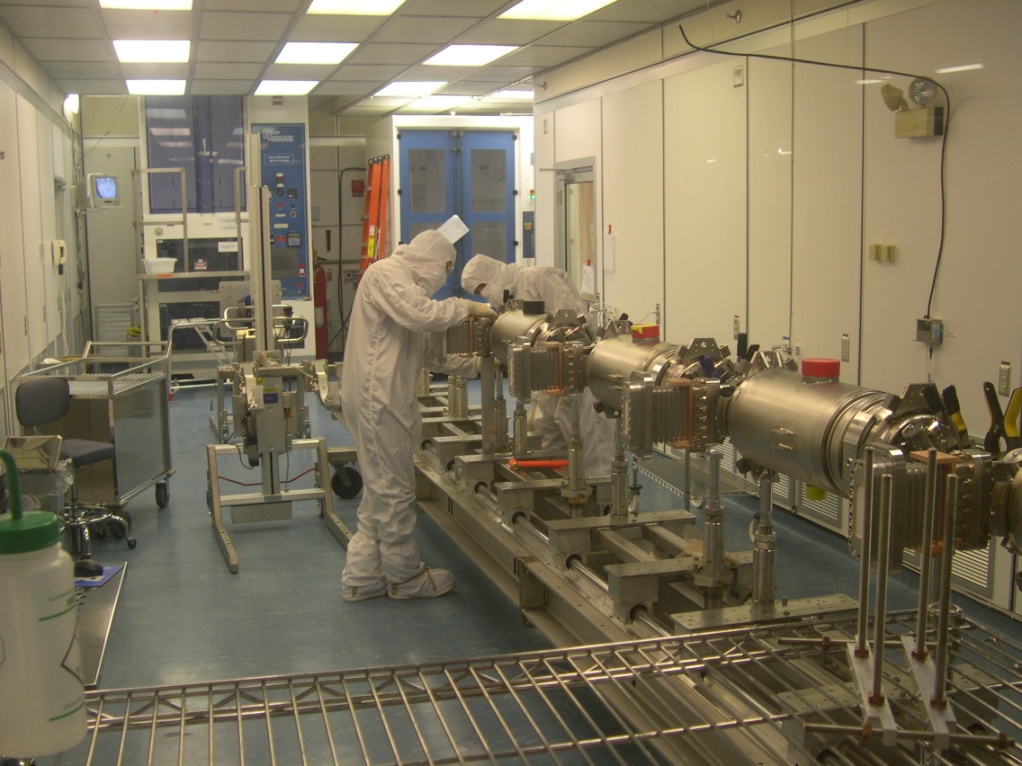 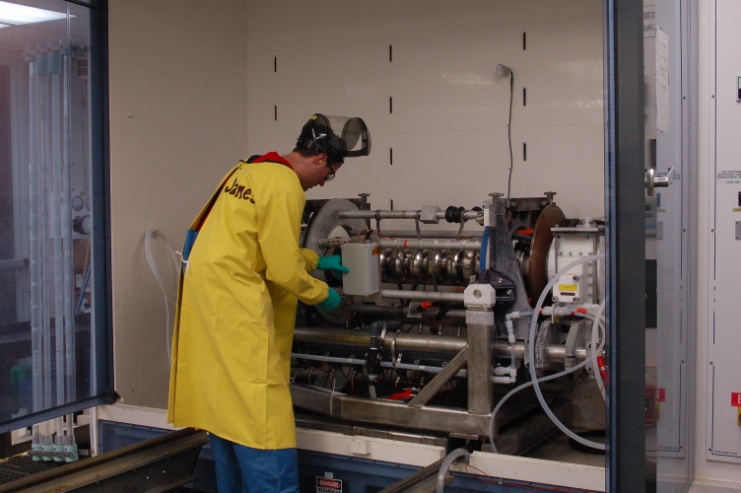 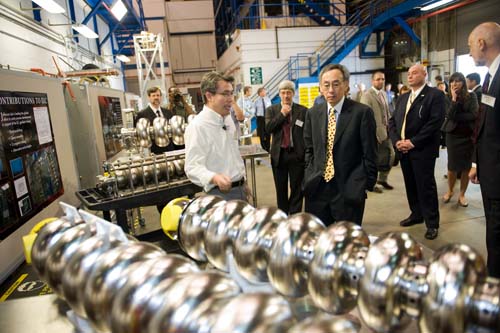 Cavity fundamentals
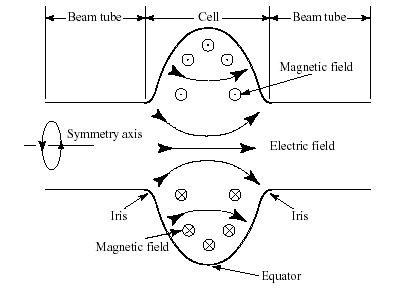 Conducting cavities can be filled with electromagnetic energy. This energy is then transferred to charged particles flying along the cavity axis.

Lowest frequency eigen-mode has a longitudinal electric field  use this mode for acceleration

Typical RF frequency: 0.4 GHz to 4 GHz

Higher-Order (higher frequency) modes: unwanted  need damping
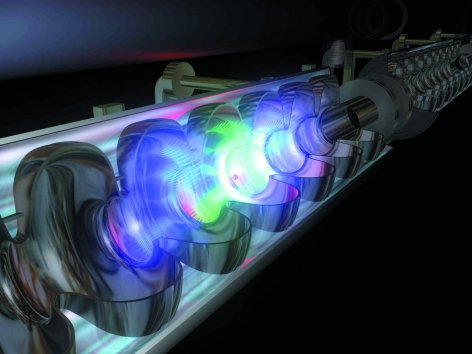 SRF globally
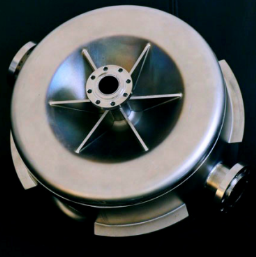 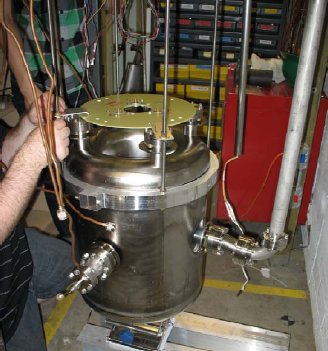 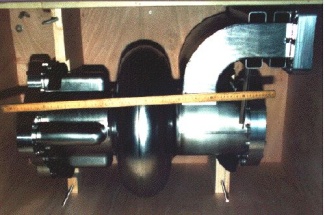 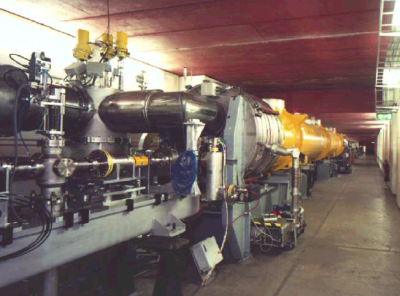 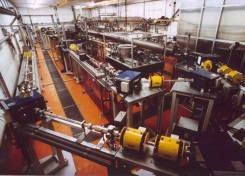 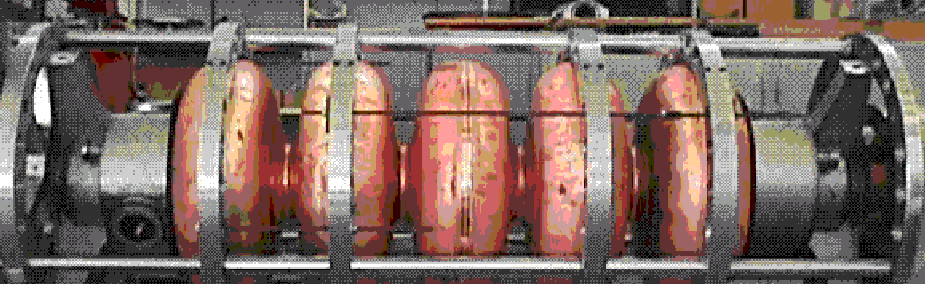 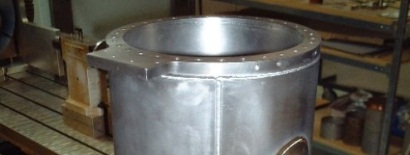 Peking
University
CERN
TU Darmstadt
DESY/FLASH/XFEL
MSU/FRIB
TRIUMF
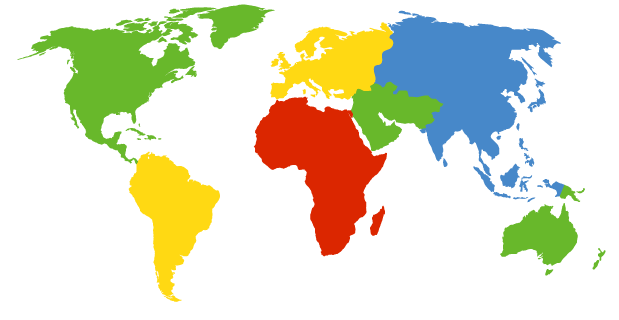 CESR
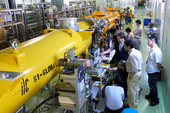 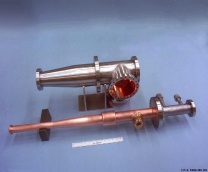 LANL
KEK
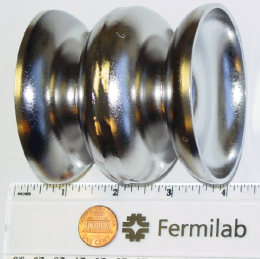 FNAL
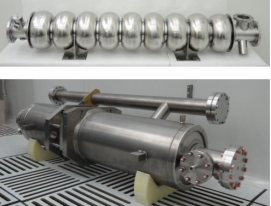 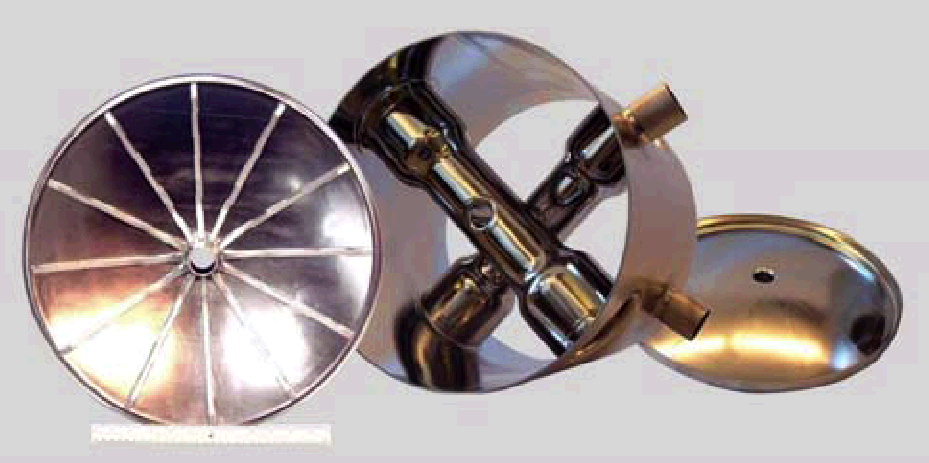 ANL
IHEP
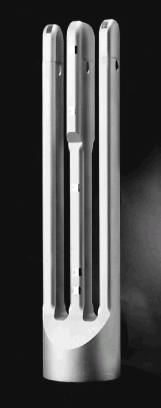 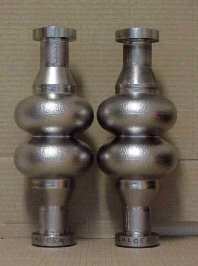 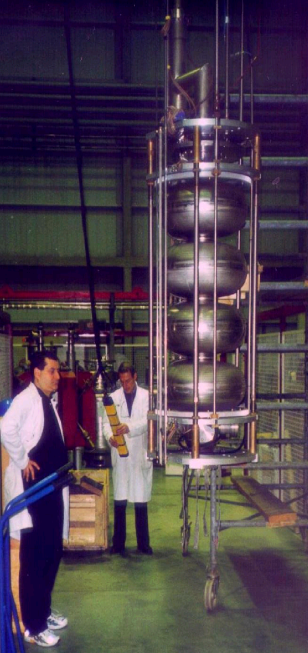 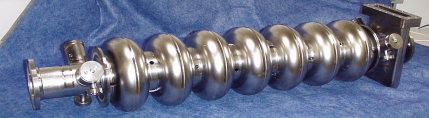 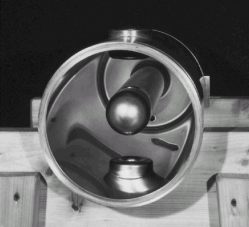 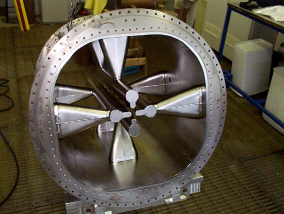 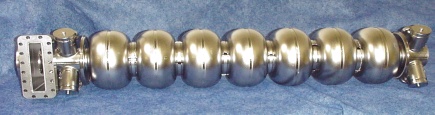 Australian
National
University
CEA
Orsay
JLab
INFN Legnaro
CEA Saclay
INFN Genoa
INFN Milan
SRF  Superconducting Radio Frequency
SRF science is the study of superconducting RF properties of particular materials as well as designs of accelerator systems to provide understanding of performance limitations in accelerator systems.
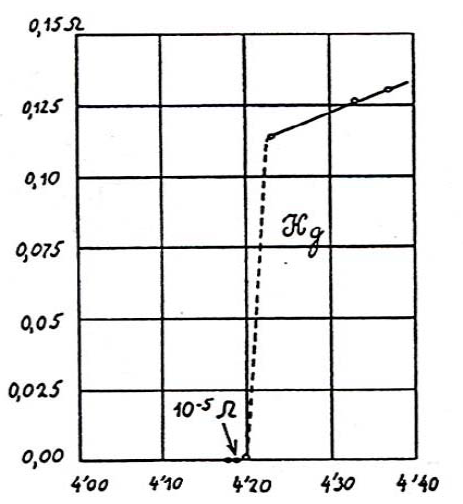 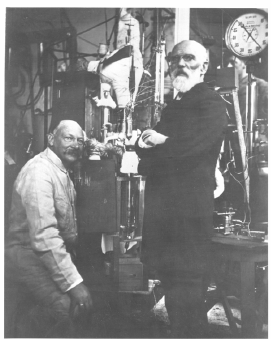 SRF  Superconducting Radio Frequency
SRF technology exploits superconducting materials to provide high performance, energy efficient accelerator systems.		

1972: First superconducting accelerator based on L-band 1300 MHz niobium cavities @ Stanford High Energy Physics Lab
CEBAF was the first large-scale application of SRF in the US –         constructed 1987-1993: ~ 1 km long
XFEL accelerator in Europe is currently under construction 2009-2015: ~ 2 km long
LCLS-II @ Stanford Linear Collider Complex scheduled for construction in 2016-2018: ~ 1 km long, 35 cryomodules
Proposed ILC accelerator 20??-20??: ~ 30 km long, 2000 cryomodules

	Essentially all new large accelerators being planned in the 	world aim to exploit this technology.
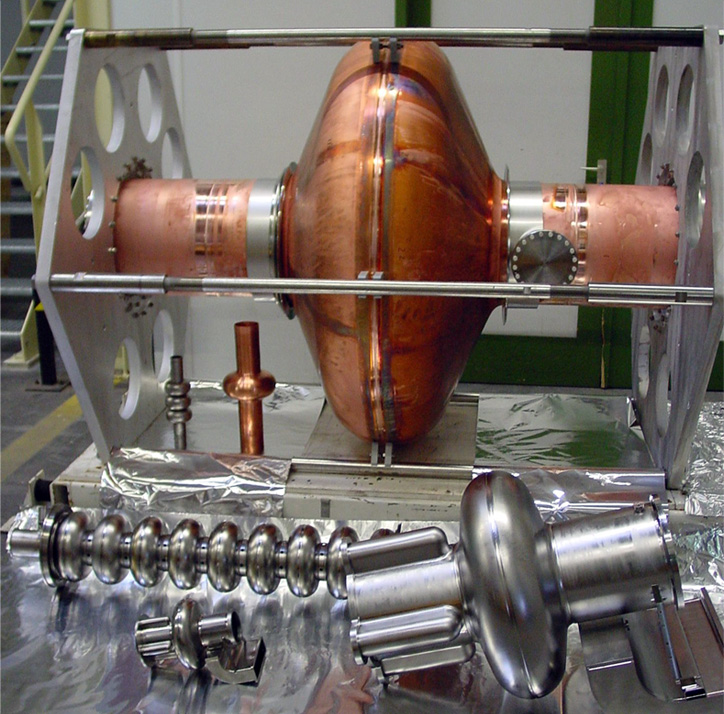 THE CAVITY
Cavity
cavity
Niobium, the material of choice
Niobium – best superconducting properties among all pure metals:
 Tc ~ 9.25 K;
 Hc ~ 2000 Oe;
 Rbcs ~ .00001 mΩ at 2 K
Nb : Rs ~ .00001 mΩ
Cu: Rs ~ 10 mΩ
↓
Qnb ~ 1011 up to 
Eacc = 5·107 Volts per meter
11
Ideal?
10
10
Q0
10
Real
Real
Real
9
10
8
10
0
20
40
60
Eacc, MV/m
1975
3 MV/m
1985
6 MV/m
1990
15 MV/m
1995
25 MV/m
2010
50 MV/m
2000
40 MV/m
“Physics of dirt”, Pauli 1933
Limitation:
Thermal breakdown
High field Q-reduction
High-purity Nb, sheet inspection, CBP, etc
Electropolishing, 
low temperature baking, …
Solution:
Electron field emission
Electron multiplication
Quench
Limitation:
High-pressure rinsing, cleanroom procedures
Further improved cavity shapes
Improved cavity shape
Solution:
Residual resistance
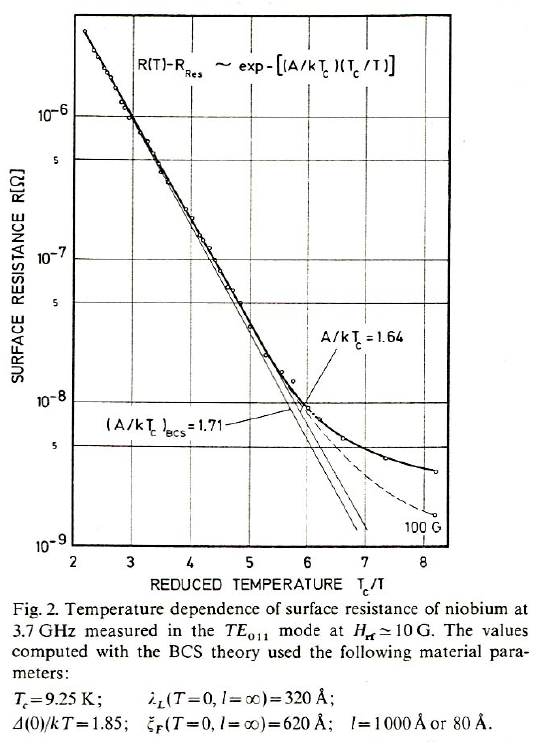 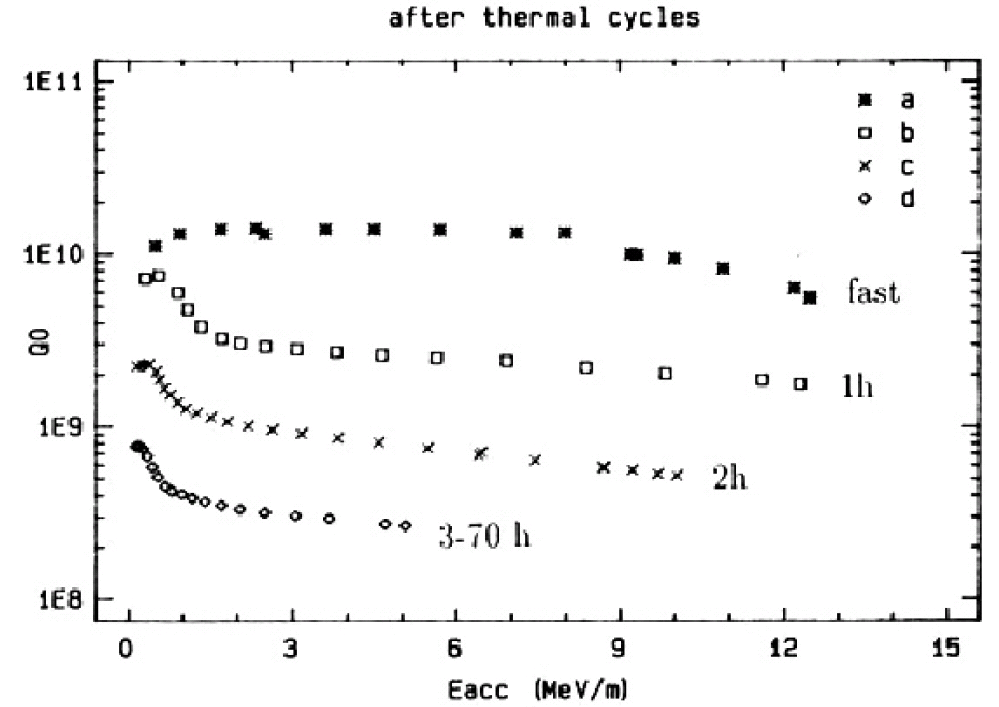 RF surface resistance of SRF cavities level off to a constant level at low temperatures, which is not predicted by BCS theory of superconductivity
Residual resistance
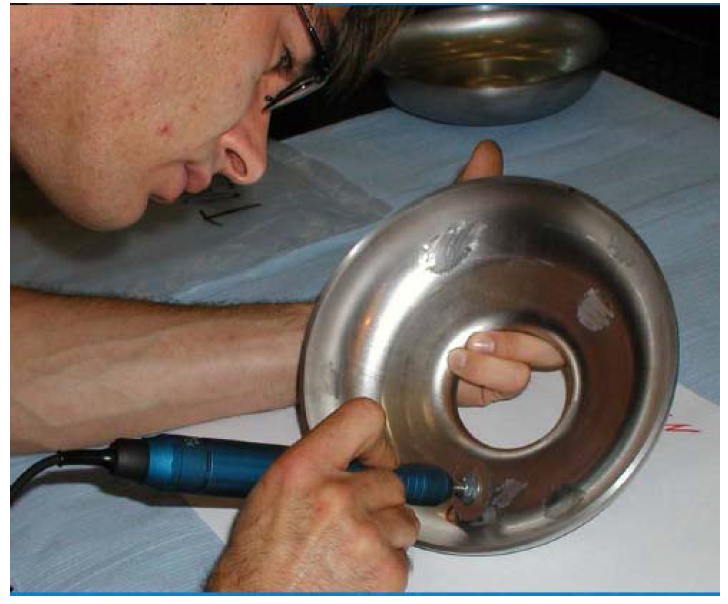 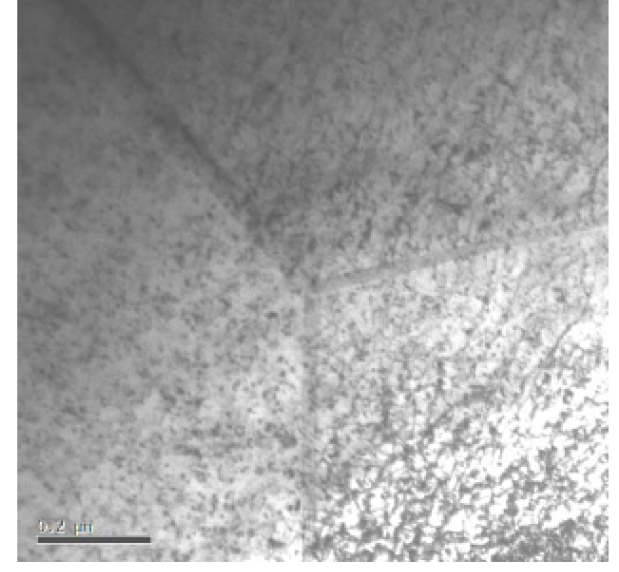 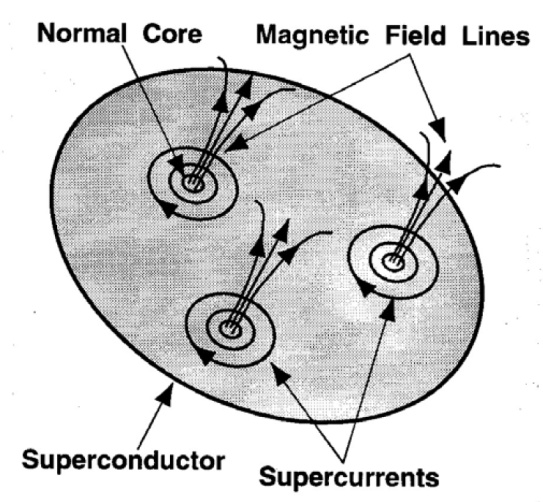 Lattice damage
Earth magnetic field = 0.5 Gauss => Rs ~ 100 nOhm => Q0 ~ 108
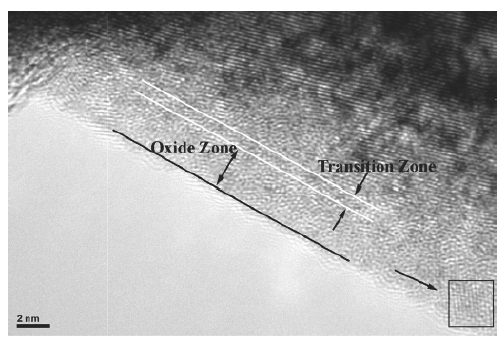 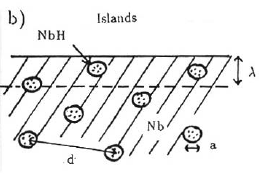 Hydrogen is readily absorbed by Nb at room temperature and has high diffusion rate even at low temperature, which leads to formation of lossy NbH clusters below 100 K.
Nb2O5 oxide is a “good” dielectric, but NbO2 and NbO are poor conductors/semiconductors.
Residual resistance
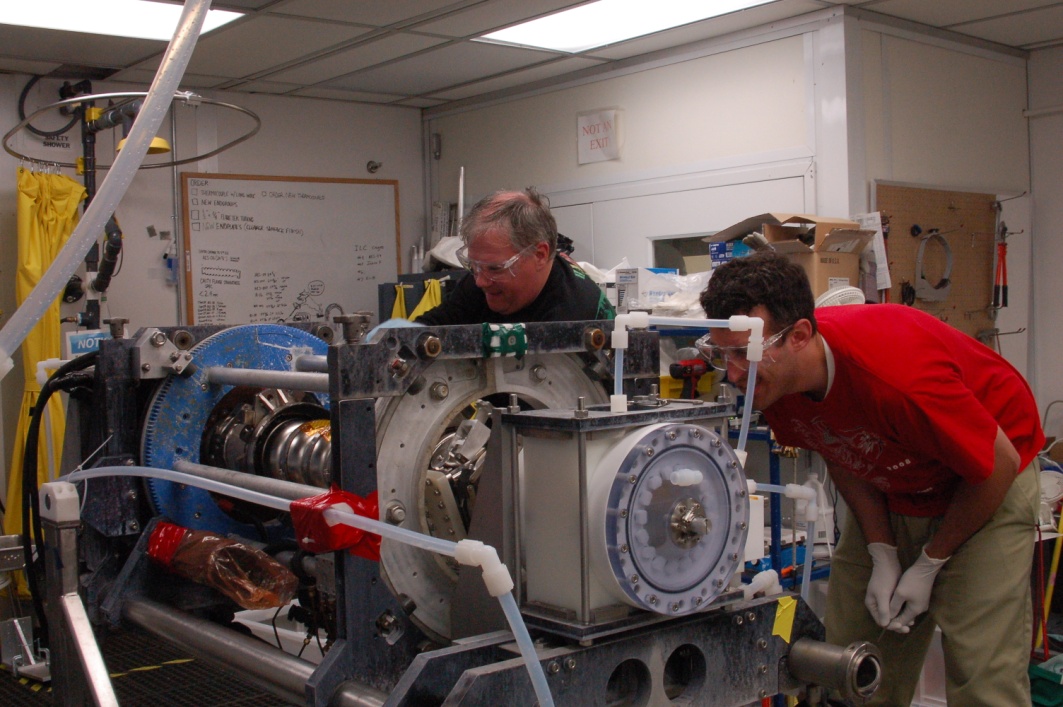 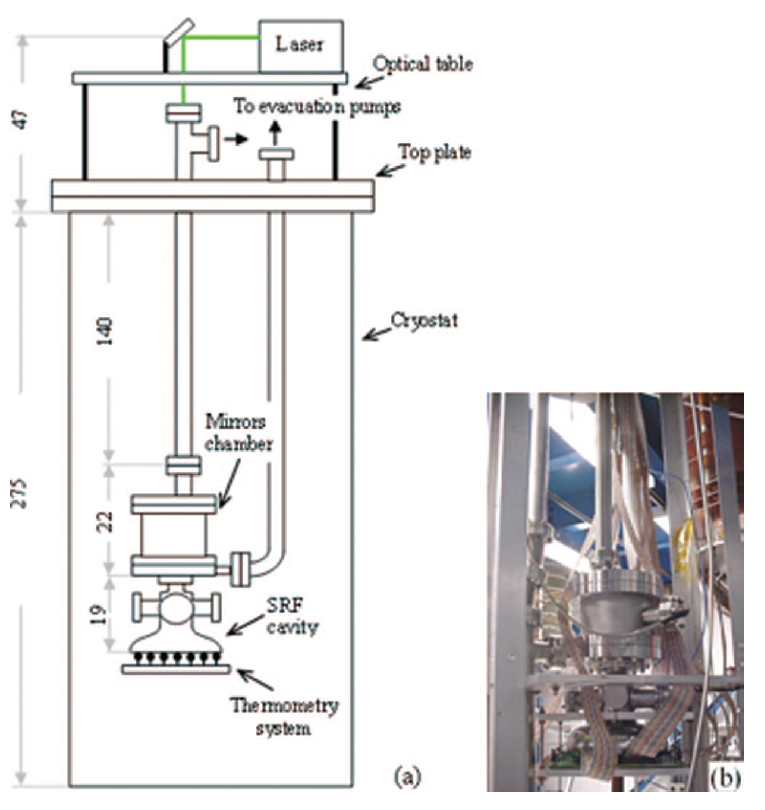 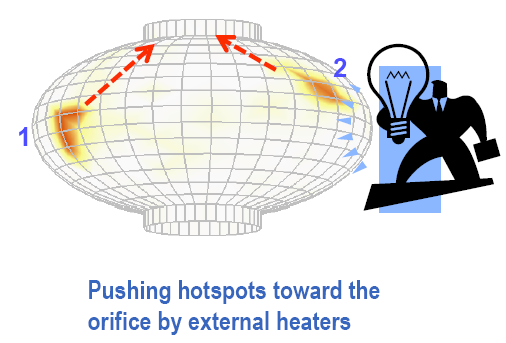 Etch the damage layer and contamination with chemistry
Pushing magnetic fluxiods from high current areas with thermal gradients
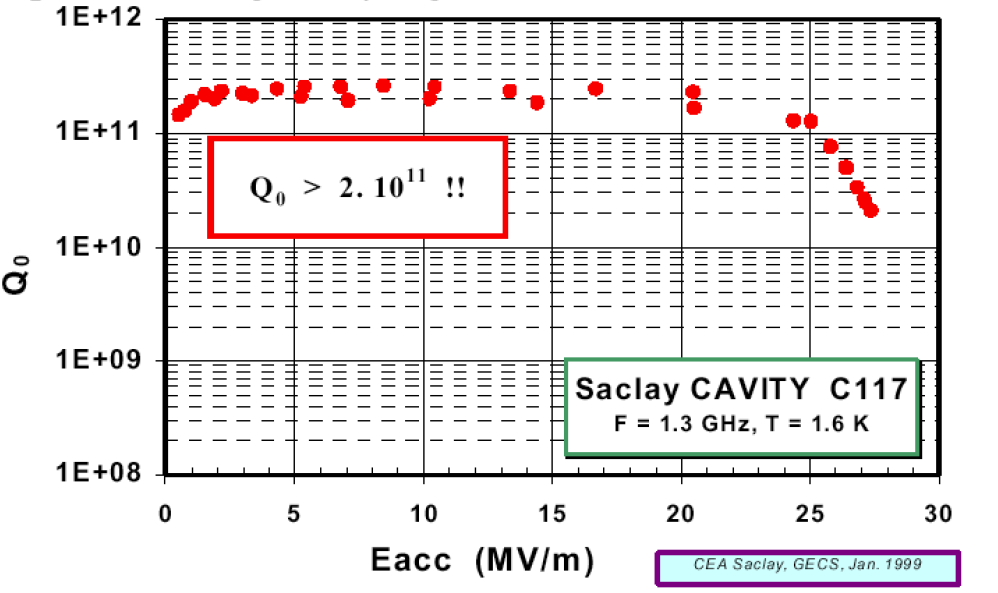 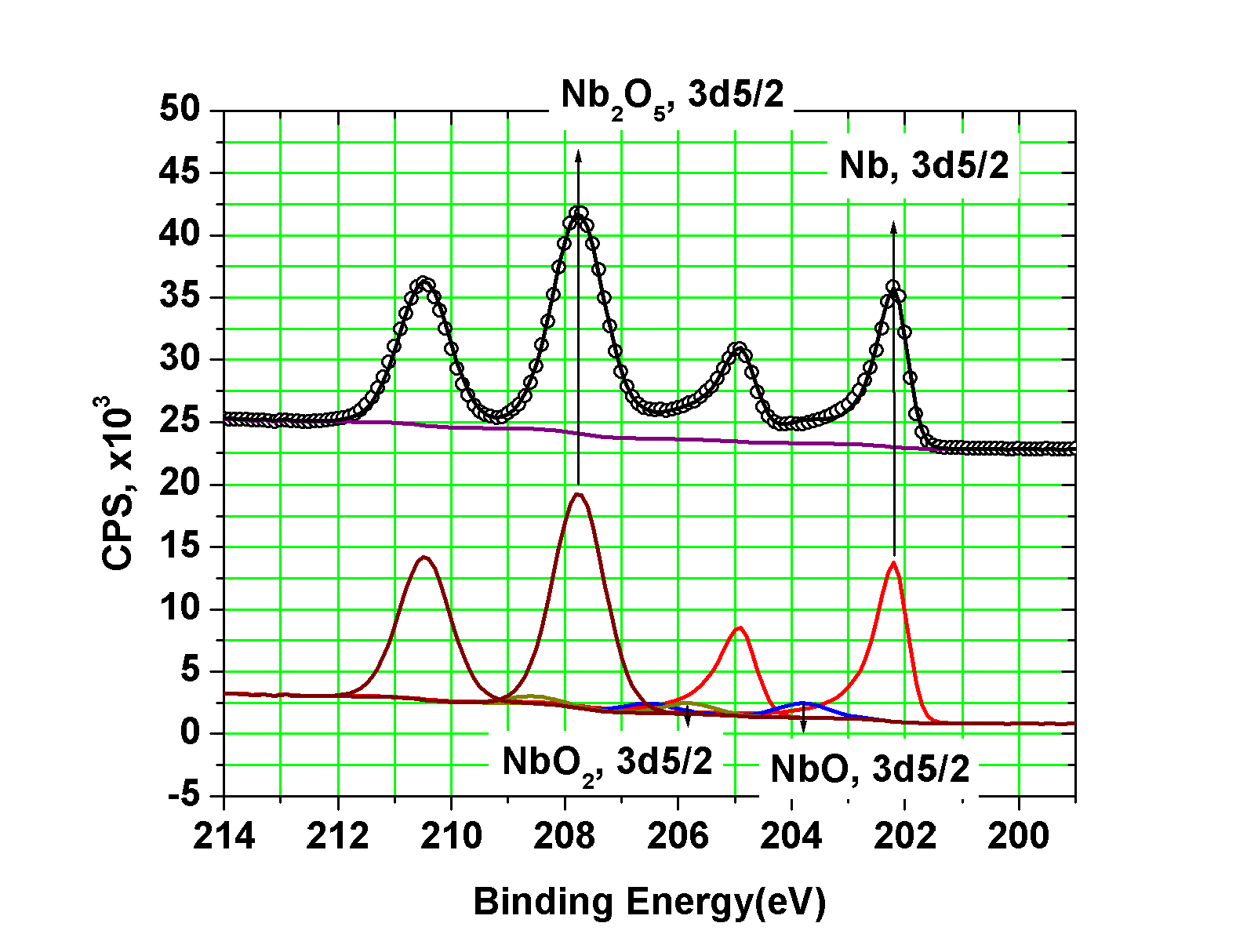 High quality factors and low residual resistances < 0.5 nOhm has been achieved.
1975
3 MV/m
1985
6 MV/m
1990
15 MV/m
1995
25 MV/m
2010
50 MV/m
2000
40 MV/m
Limitation:
Thermal breakdown
High field Q-reduction
High-purity Nb, sheet inspection, CBP, etc
Electropolishing, 
low temperature baking, …
Solution:
Electron field emission
Electron multiplication
Quench
Limitation:
High-pressure rinsing, cleanroom procedures
Further improved cavity shapes
Improved cavity shape
Solution:
High field Q-reduction
Thermal breakdown
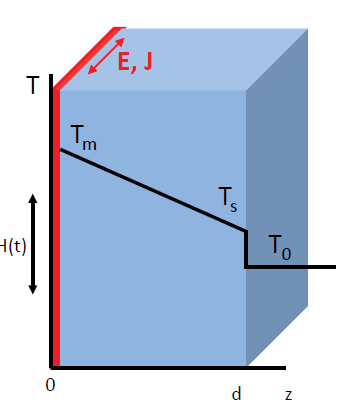 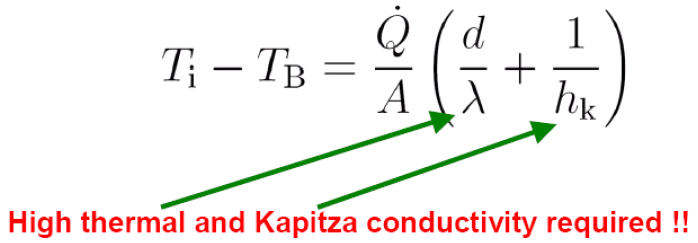 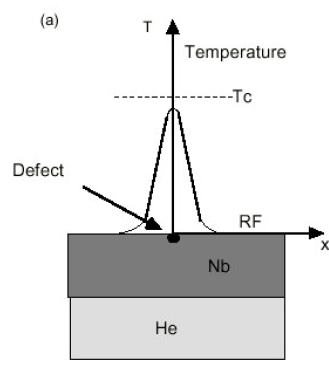 Small size particles on RF surface coupled with poor thermal conductivity of Nb wall at low temperatures can cause thermal breakdown
Thermal breakdown occurs when the heat generated on RF surface exceeds the heat conduction capacity from RF surface through cavity wall and Nb-He interface to liquid helium bath
Thermal breakdown
Defects on niobium surface is a common occurrence especially close to the electron beam weld regions, where niobium melting (Tm=2700 K) and rapid solidification occur.
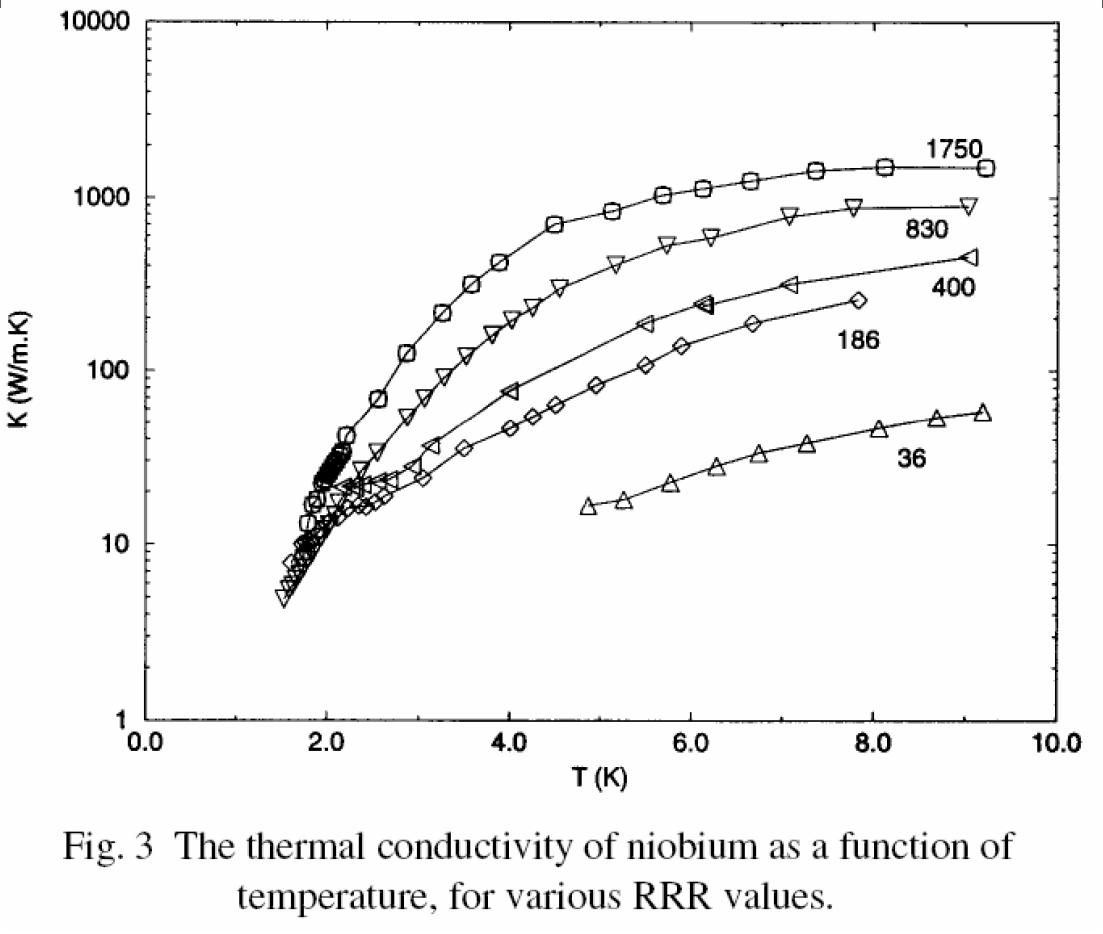 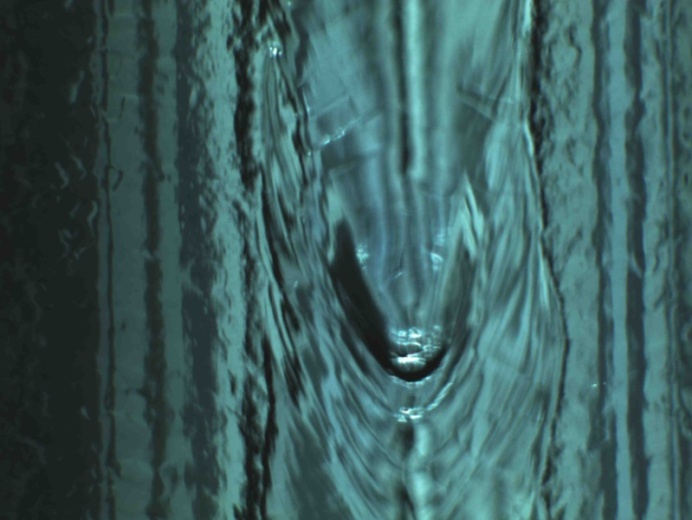 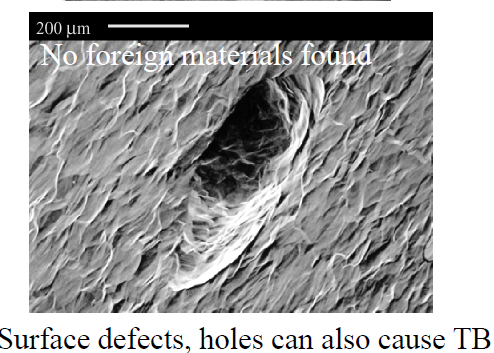 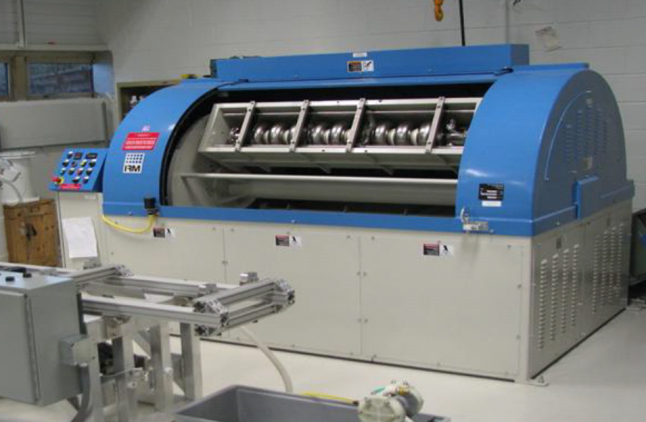 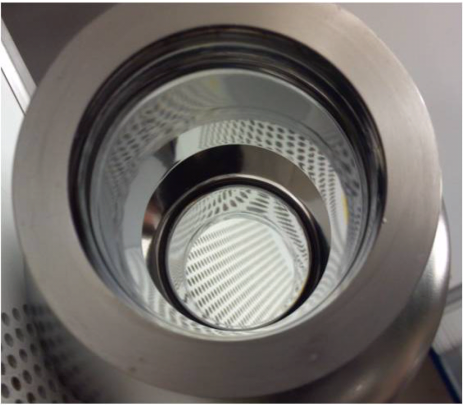 1975
3 MV/m
1985
6 MV/m
1990
15 MV/m
1995
25 MV/m
2010
50 MV/m
2000
40 MV/m
Limitation:
Thermal breakdown
High field Q-reduction
High-purity Nb, sheet inspection, CBP, etc
Electropolishing, 
low temperature baking, …
Solution:
Electron field emission
Electron multiplication
Quench
Limitation:
High-pressure rinsing, cleanroom procedures
Further improved cavity shapes
Improved cavity shape
Solution:
High field Q-reduction
Electron field emission
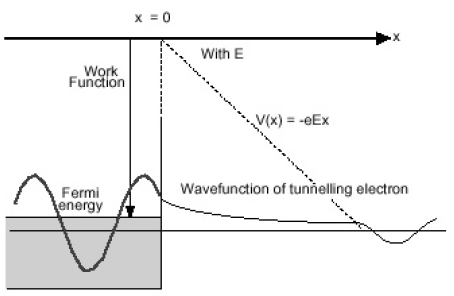 Electron current is not expected from Nb surface below GV/m. Experiments with single-crystal Nb samples show FE onset higher than 1 GV/m
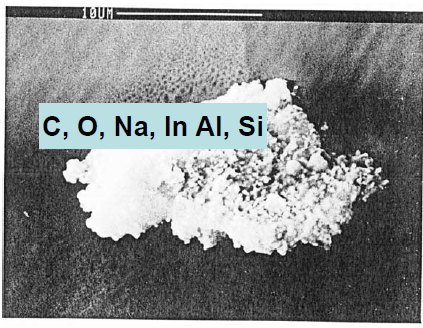 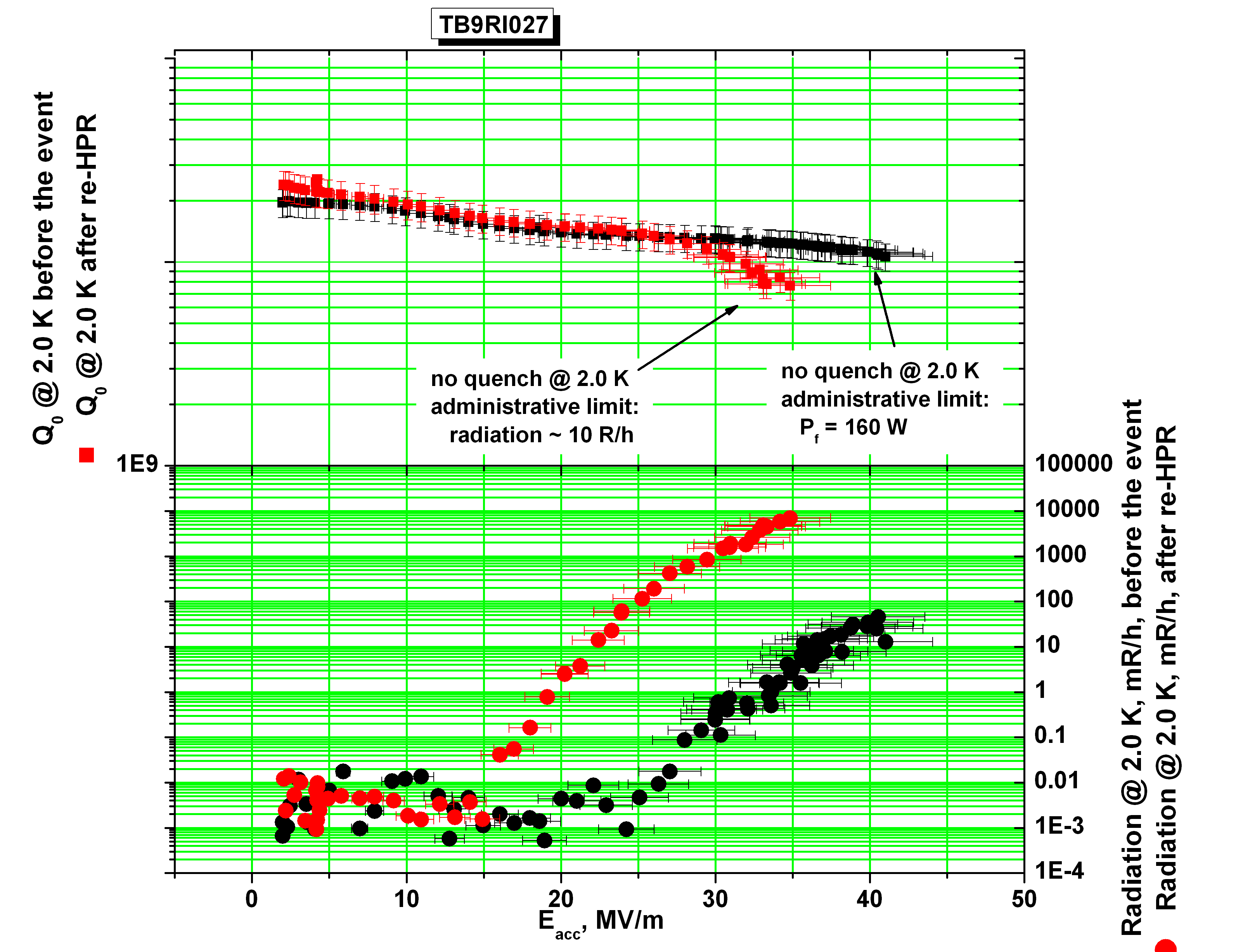 Tip-on-tip model
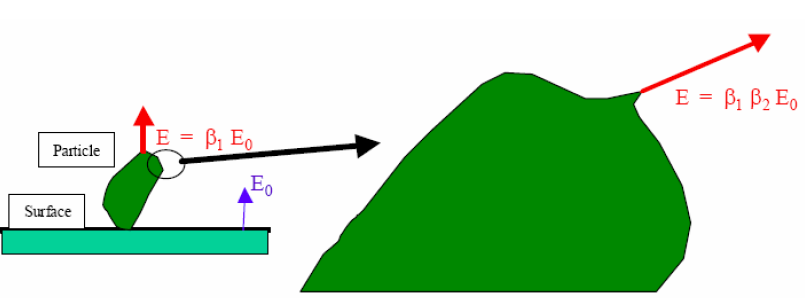 Electron field emission
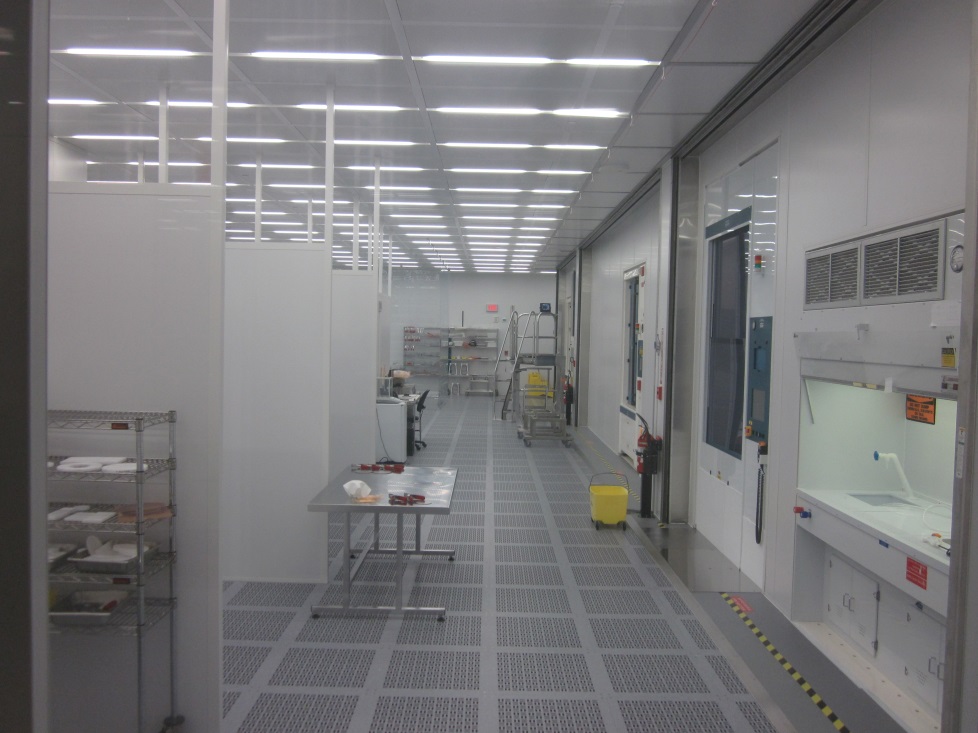 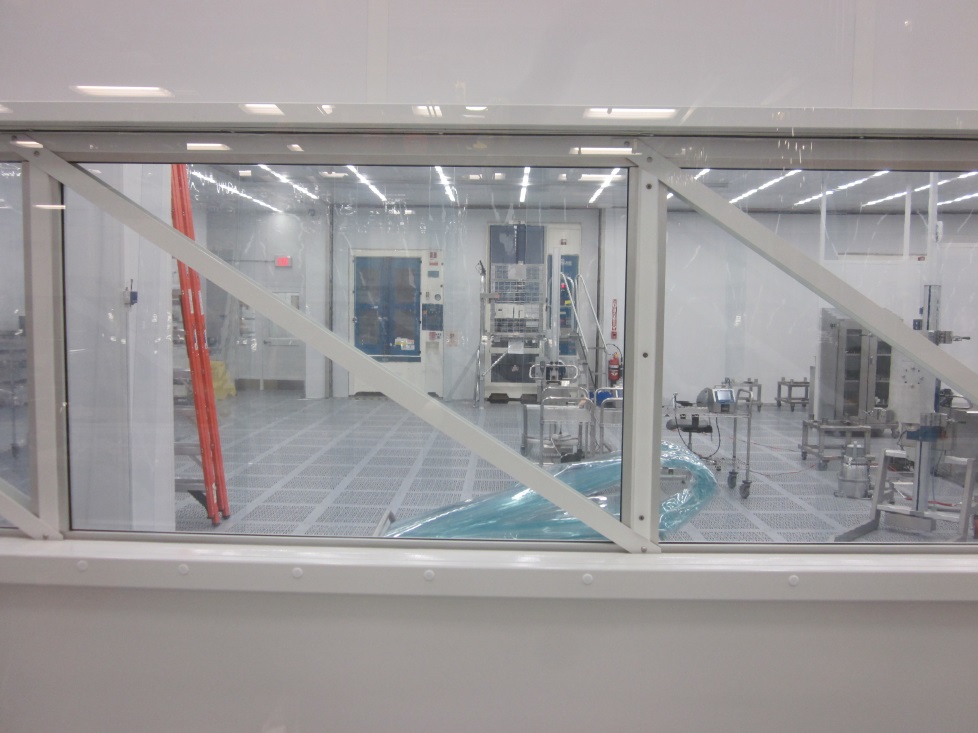 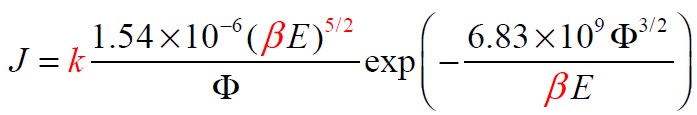 1975
3 MV/m
1985
6 MV/m
1990
15 MV/m
1995
25 MV/m
2010
50 MV/m
2000
40 MV/m
Limitation:
Thermal breakdown
High field Q-reduction
High-purity Nb, sheet inspection, CBP, etc
Electropolishing, 
low temperature baking, …
Solution:
Electron field emission
Electron multiplication
Quench
Limitation:
High-pressure rinsing, cleanroom procedures
Further improved cavity shapes
Improved cavity shape
Solution:
High field quench
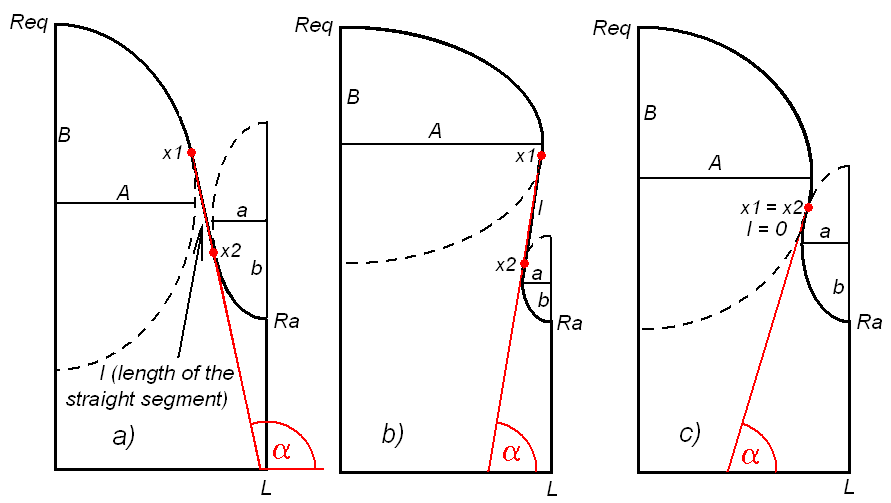 Reduction of surface magnetic field by increasing magnetic volume
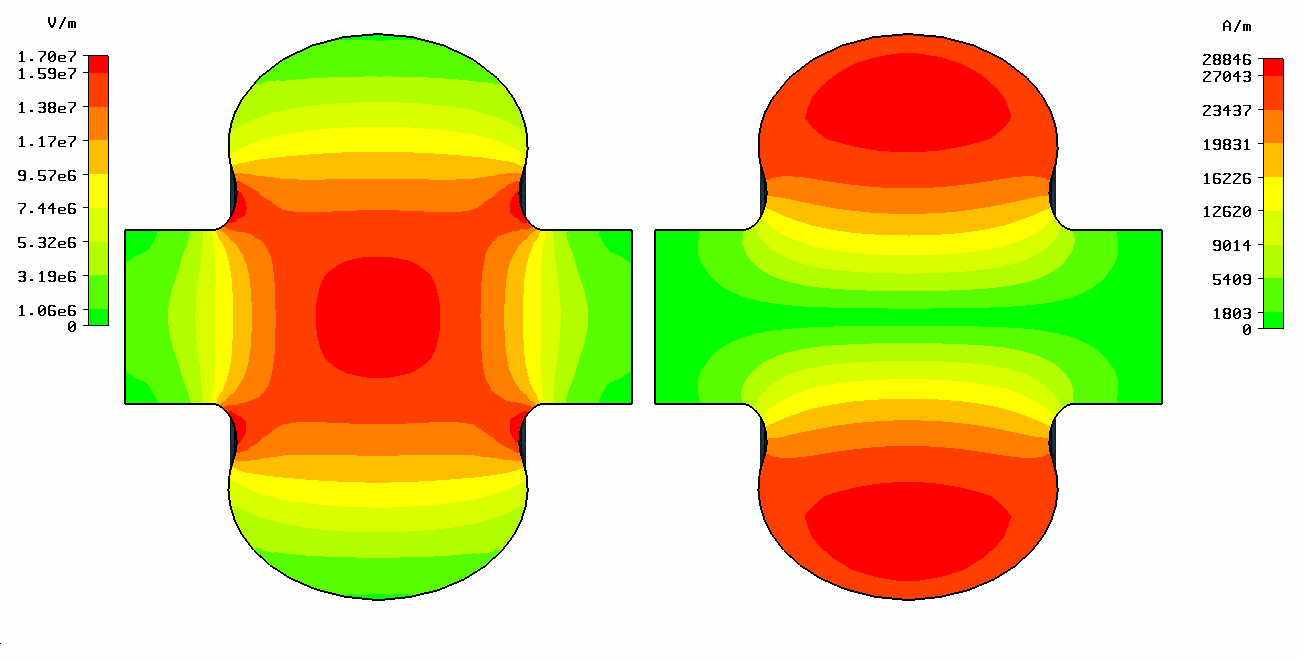 Ideal?
11
Ideal?
10
10
Q0
10
Real
Real
Real
9
10
8
10
0
20
40
60
Eacc, MV/m
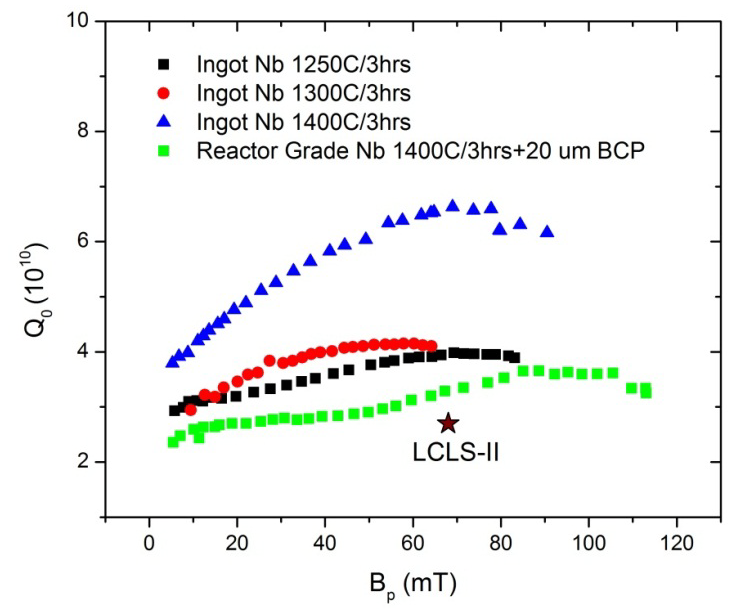 Unexpectedly, a reduction in resistance (or inversely, an increase in Q) with field have been recently seen on a number of heat treated cavities.
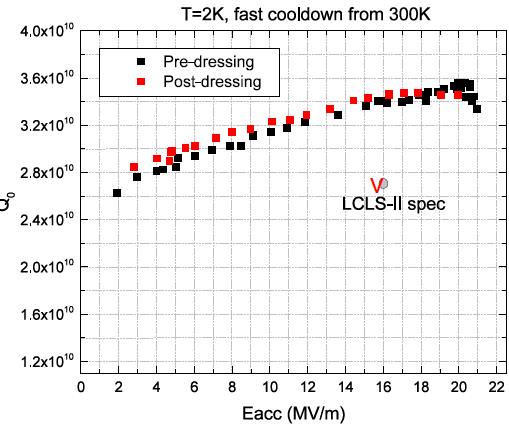 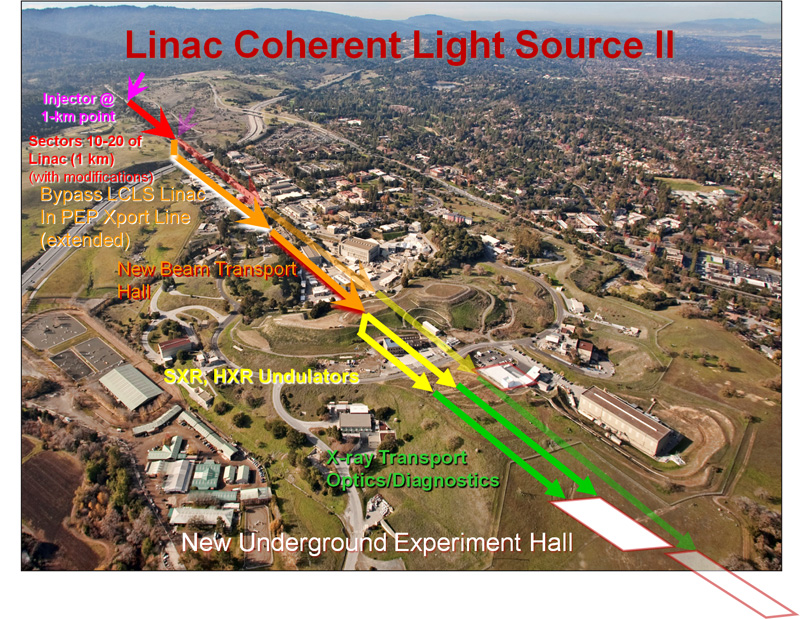 Higher gradients?
1975
3 MV/m
1985
6 MV/m
1990
15 MV/m
1995
25 MV/m
2010
50 MV/m
2000
40 MV/m
Limitation:
Thermal breakdown
High field Q-reduction
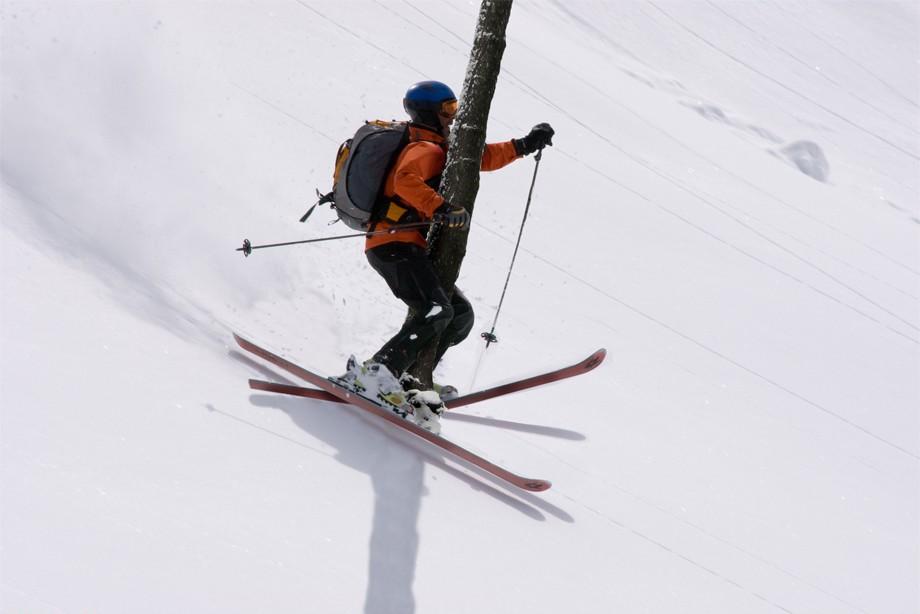 High-purity Nb, sheet inspection, CBP, etc
Electropolishing, 
low temperature baking, …
Solution:
?
Electron field emission
Electron multiplication
Quench
Limitation:
High-pressure rinsing, cleanroom procedures
Further improved cavity shapes
Improved cavity shape
Solution:
High field Q-reduction
Path forward?
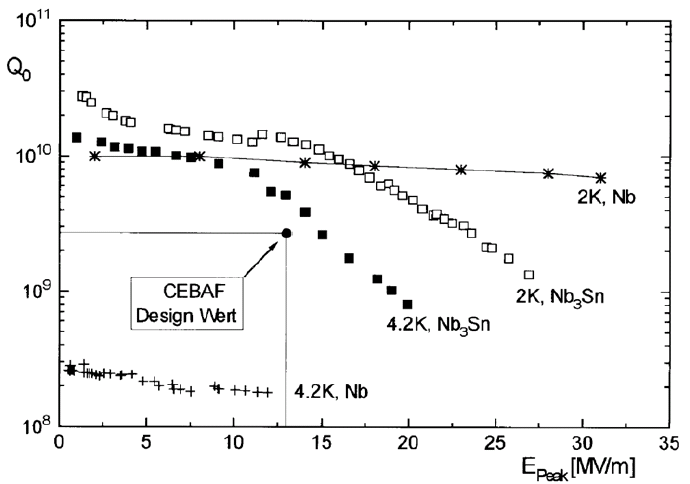 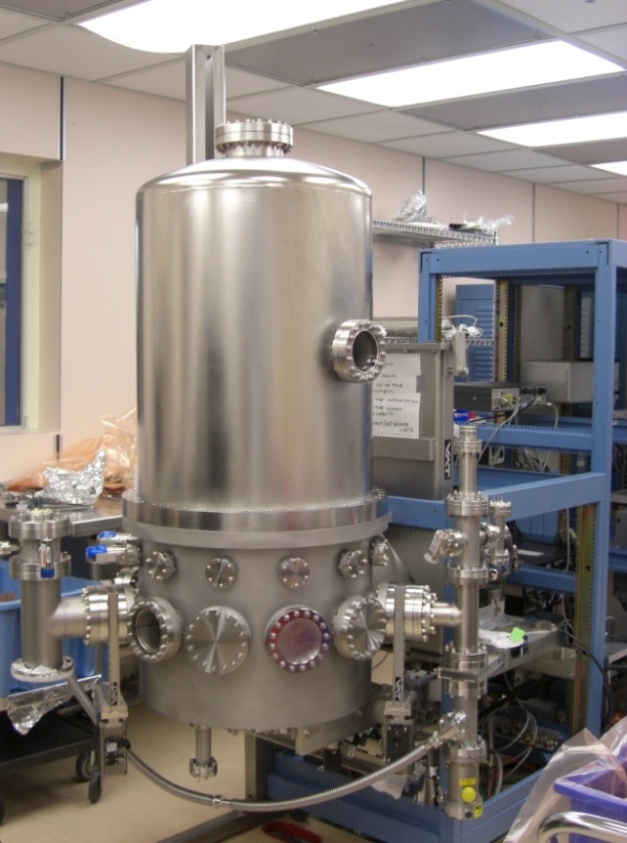 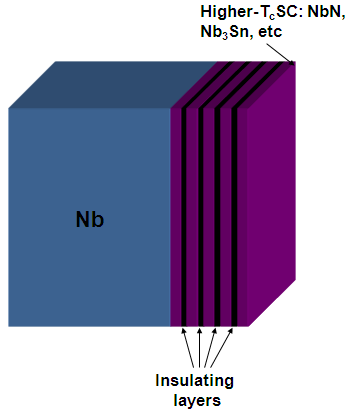 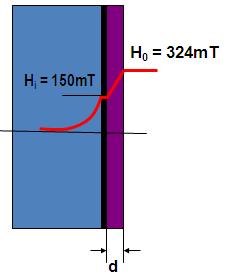 50 nm of Nb3Sn
Bulk Nb3Sn
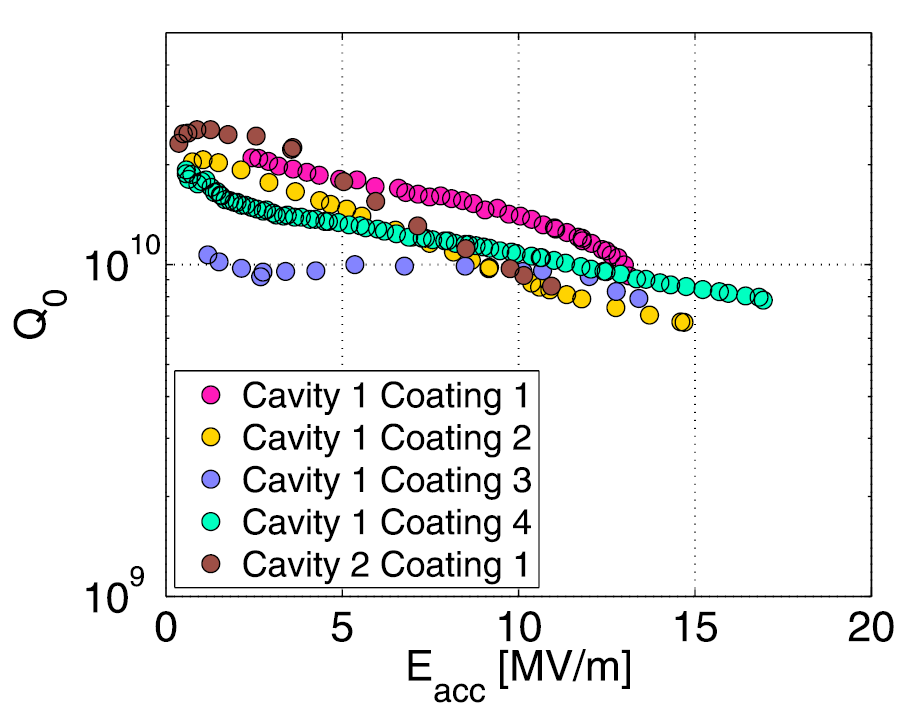 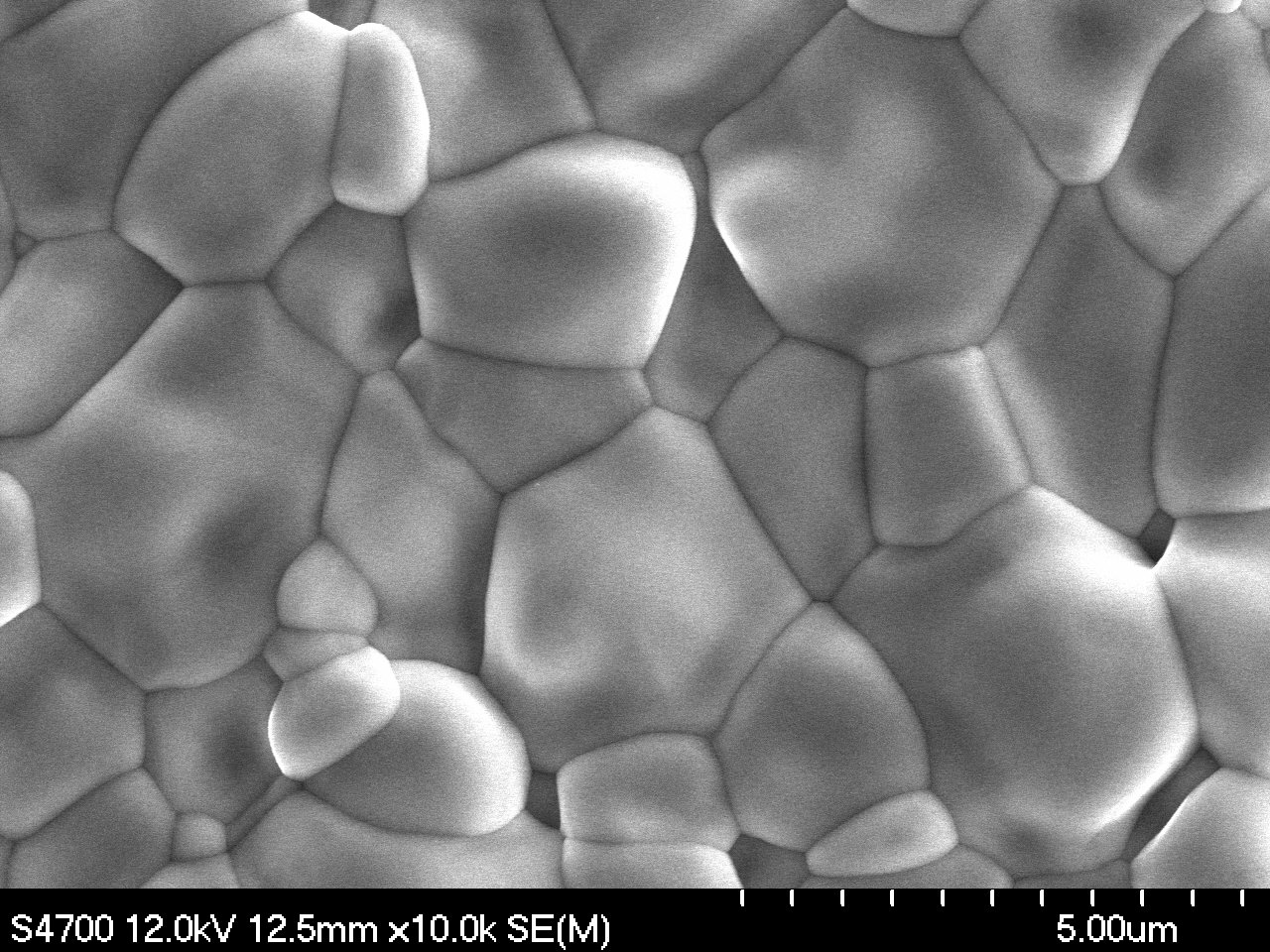 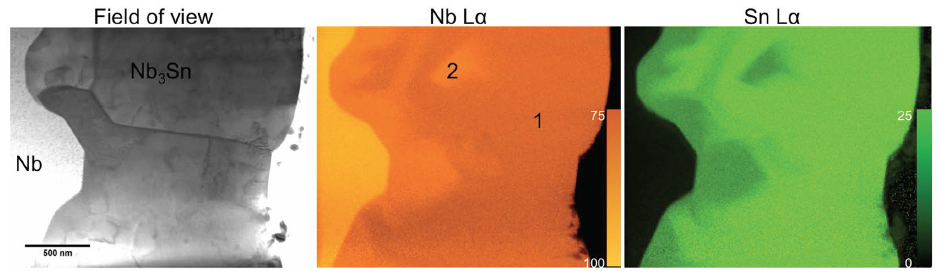 Nb on Cu
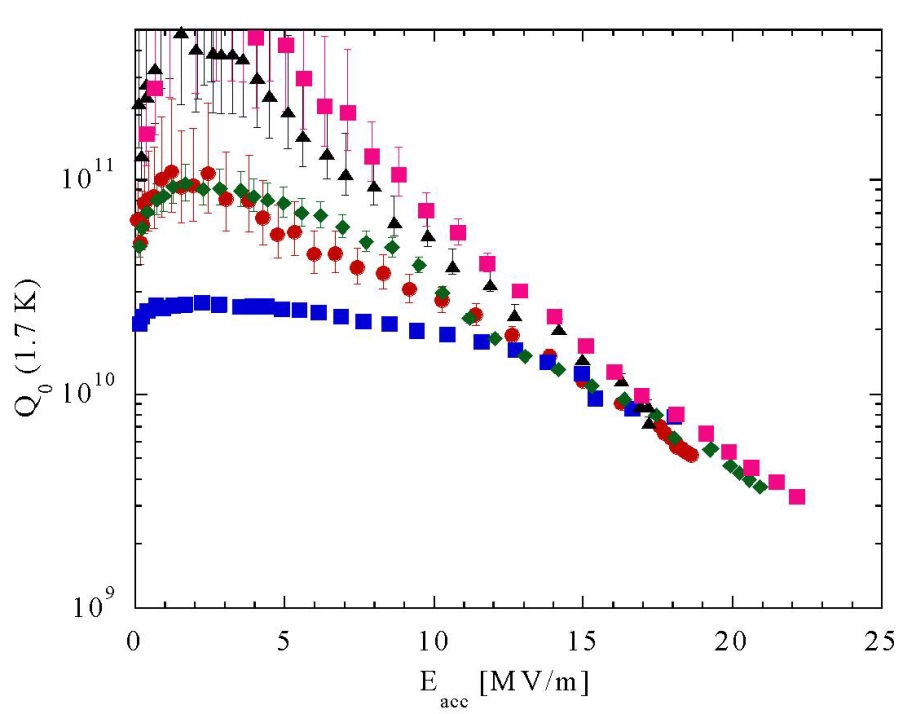 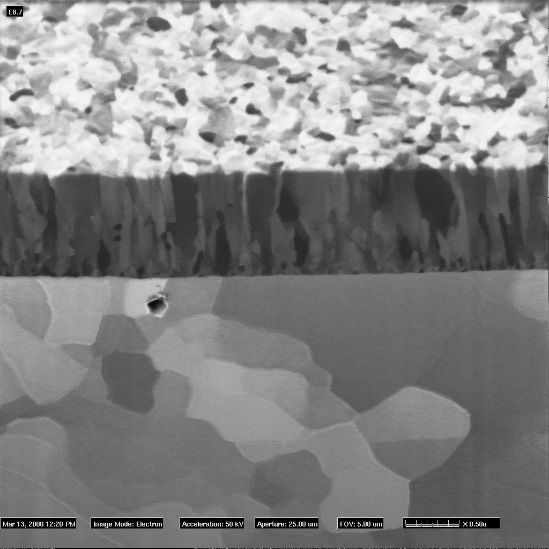 Bulk Nb
40 MV/m +
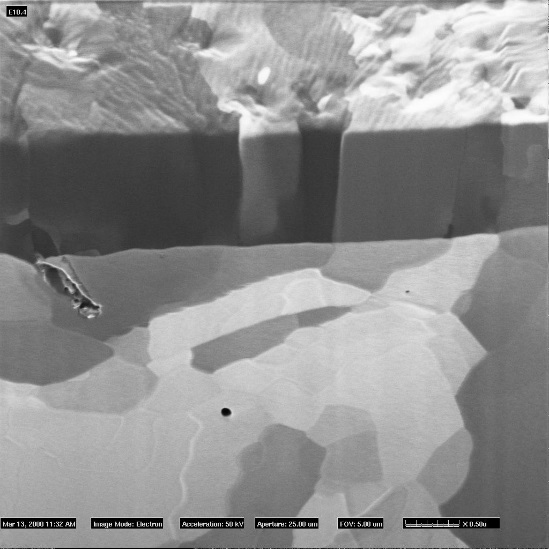 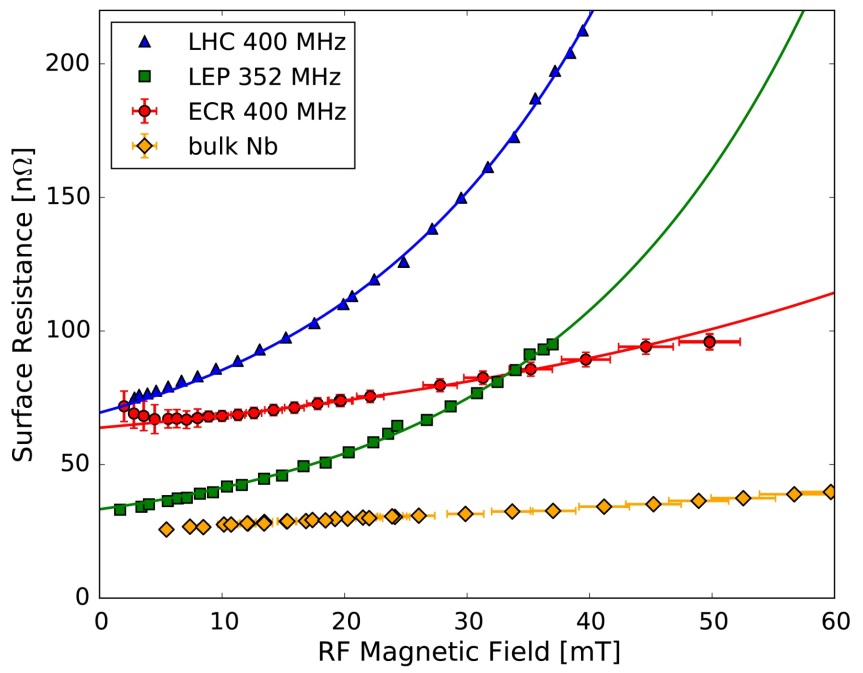 JLab SRF in Summary
State-of-the-art manufacturing, processing and testing facilities for SRF cavities
Ongoing R&D for LCLS-II, MEIC, and other projects
Preparing for production of LCLS-II cryomodules
Consulting with others on future projects
World class R&D projects:
Cavity design and simulation (high current)
Material development (large-grain Nb, thin films)
Surface processing (electropolishing)
Basic SRF physics (understanding anomalous RF losses)
Reduce cost and improve reliability of SRF accelerators worldwide
Thank you for listening and I hope you are having a great summer at JLab!